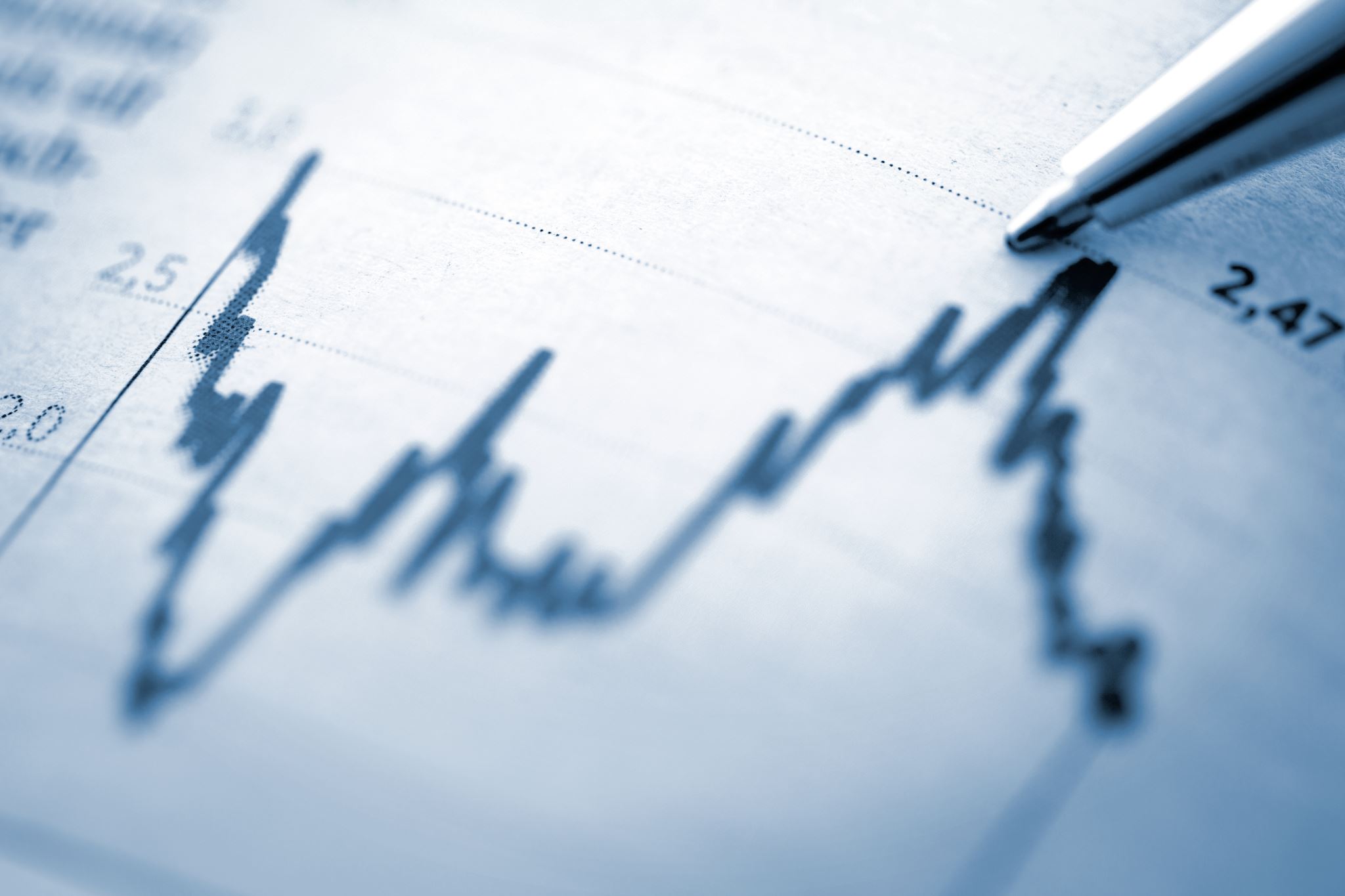 Leveraging Data Science to Improve Survey Operations: Discussion
Kevin Deardorff
Federal Committee on Statistical Methodology (FCSM) 
Research and Policy Conference
11/4/21
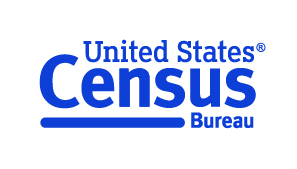 Disclaimer: Any views expressed are those of the author and not those of the U.S Census Bureau.
1
Diverse Reasons for Data Science Applications in Governmental Programs
Cost and time savings
Reduce burden and increase quality
For respondents
For analysts
Increase innovation
Solution as a necessity
Quick wins
2
Improving Survey Operations through Data Science
3
Build the Team for Success
Embed data scientists into groups with subject matter knowledge
Ensure transparency with cross-area or even cross-agency collaborations
Share materials in a common space (GitHub)
Identify measures of success
4
Identify Roadblocks Early
Support training (often free and online) for staff
Leverage Cloud-based processing solutions
Identify areas where technological advances may create the need for new agency policy
5
Define Measures of Success
More timely, granular data
Higher quality data
Cost avoidance
Burden reduction on respondents and analysts
Other opportunities for staff
6
Develop Modular Solutions
Best solutions are designed for reuse
Avoid tailored, one off solutions
Take advantage of existing work—the goal should be collaboration
Implement solutions in stages
Identify quick wins to build enthusiasm and support
7
Plan for Iterative Exchanges
Meet respondents where they are
Recognize the value of user feedback
Take advantage of data in the wild
Encourage exchanges with open-source tools
8
Lessons Learned from Census
Often no dedicated funding to support these efforts
Consider smaller, reimbursable projects as pilot/proof of concept opportunities
Expect to be flexible and clever
Think incrementally
Go in with eyes wide open
9
Summary
Census has quickly shown success on a diverse group of programs using data science solutions
Many different types of projects are ideally suited for data science interventions
Incremental solutions engage staff, create positive momentum, and build credibility for data science solutions
Don’t be afraid of failure
10
Contact Information
Email:  Kevin.E.Deardorff@census.gov
LinkedIn:  Kevin Deardorff
11